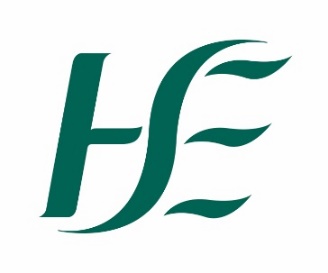 COVID-19 Vaccination Uptake in Ireland
Weekly Report 

Week 47 2022 (week ending Sunday 27th November 2022)
Key highlights of % uptake to date:
Primary Course Completed (PCC):		65+ years: 99.9%
      as % of population			12+ years: 94.9%
				5+   years: 87.5%
1st Booster as % of PCC popln:		65+ years: 95.2%
12+ years: 76.9%
2nd Booster as % of PCC popln:		65+ years: 74.6%
				12+ years: 25.5%
3rd Booster as % of PCC popln:		65+ years: 33.9%
				12+ years: 7.1%
Data relating to vaccinations are continually being updated as vaccinations take place and data cleaning is undertaken. 
Data presented here relate solely to data extracted from HSE COVID-19 Integrated Information Services (IIS) data lake environment at the specified time, includes dose numbers received abroad
Slides prepared by the Health Protection Surveillance Centre 28h November 2022
Background
Authorised COVID-19 vaccines in Ireland are 
● Comirnaty (Pfizer/BioNTech) 
● Spikevax (formerly COVID-19 Vaccine Moderna) 
● Vaxzevria (formerly COVID-19 Vaccine AstraZeneca) 
● COVID-19 Vaccine Janssen
● Novavax-Nuvaxovid

The primary vaccination programme commenced in
December 2020 for adults 
August 2021 for 12-17 year olds
January 2022 for 5-11 year olds

Booster doses were administered
       -    1st Booster November 2021 for adults
       -    1st Booster March 2022 for 12-17 year olds
       -    2nd  Booster April 2022 for adults
       -    3rd  Booster October 2022 for adults 	

Further information on vaccines recommended by the National Immunisation Advisory Committee (NIAC) is located at NIAC website covid19.pdf (hse.ie)
2
Methods for vaccination uptake calculation
Data were provided by HSE Office of the Chief Information Officer (OCIO) based on data in the IIS data lake environment 
Data presented includes COVAX (COVID-19 vaccination information system) registered vaccinations and GP and pharmacy administered vaccinations
Overall population uptake is calculated based on CSO population estimates* of 2021 (April 2021/H1) 
n=4,963,363 total
n=4,634,508 for eligible 5+ year olds
n=4,152,710 for eligible 12+ year olds
n=3,745,527 for adults/18+ year olds
Due to the estimated nature of the estimated total population sizes from the CSO in 2021 and some data quality issues a tolerance of + /- 2% should be applied to any age group uptake data
Where county and/or age group calculation of estimated uptake exceeds 100% due to unidentified data quality issues or where the numerator exceeds the population estimate/denominator then the uptake will be rounded to 99.9% (unless otherwise indicated in the report)
3
*Analyses using regional population denominators use HSE Health Intelligence Unit population projections based on CSO estimates
Definitions
Primary course completed = The number of people over 5 years of age who have  completed their primary course (fully vaccinated = two doses of two dose vaccine plan or one dose of a single Janssen vaccine, including those who are immunocompromised and have received an extra, third (primary) dose, in order to complete this course)
1st Booster Dose = The number of individuals who have completed a primary course  and have received a 1st booster dose (includes 5-11 year olds with weakened immune systems (from 15/08/2022))
2nd Booster Dose = The number of individuals who have completed their primary course  and have received their 2nd  booster dose i.e. those who are 
aged 65 years or older 
immunocompromised and are 12 years of age or older
aged 60-64 years (from 15/08/2022)
pregnant women at 16 weeks or later who have not already received a booster vaccine in their current pregnancy (from 15/08/2022)
aged 55-59 years (from 22/08/2022)
aged 50-54 years (from 29/08/2022)
aged 12-49 years who have an underlying medical condition or are residents of long-term care facilities (from 01/09/2022)
healthcare workers (from 01/10/2022)
3rd Booster Dose = The number of individuals who have completed their primary course and have received their third booster dose (from 01/10/2022)
4
COVID-19 vaccination uptake of eligible population* by age group and vaccination status
Where calculation of estimated uptake exceeds 100% due to unidentified data quality issues that the uptake will be rounded down to 99.9%
§This is the same as the percentage of those who are fully vaccinated; 
*Percentage is based on the proportion of those who have completed their primary course treatment 
ƗBooster 1 doses not currently recommended for all 5-11 years of age unless immunocompromised and age group not currently being offered  booster 2 and 3 doses
5
Percentage primary course completed uptake of eligible population* by age group**
*Based on CSO/HIU 2021 April 2021/H1 estimates. 
**Excludes vaccinations administered where age was not reported; Includes individuals resident in Northern Ireland and where county of residence was not reported
Note: Where calculation of estimated uptake exceeds 100% due to unidentified data quality issues, the uptake will be rounded to 99.9%
6
Percentage COVID-19 vaccination uptake of eligible population* for primary course completed by county of residence** and age group
*Based on CSO/HIU 2021 April 2021/H1 estimates. 
**Excludes vaccinations administered where age was not reported; Includes individuals resident in Northern Ireland and where county of residence was not reported
Note: Where calculation of estimated uptake exceeds 100% due to unidentified data quality issues, the uptake will be rounded to 99.9%
7
Percentage COVID-19 vaccination uptake of eligible population* for primary course completed by county of residence among those 5+ years of age **
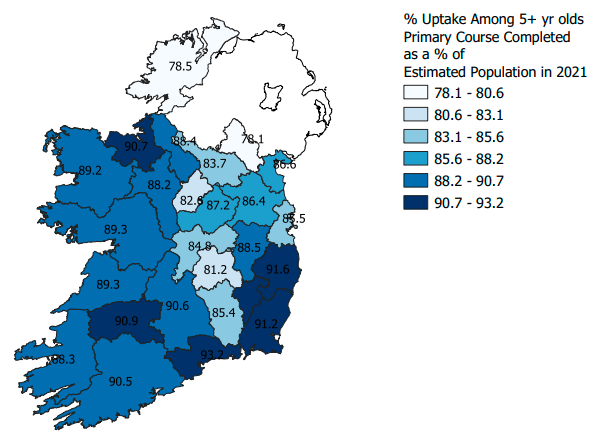 92.8
*Based on CSO/HIU 2021 April 2021/H1 estimates
**Excludes individuals resident in Northern Ireland or where county of residence was not reported
8
Percentage COVID-19 1st booster vaccination uptake of eligible population* by county of residence** and age group
* Uptake is based on the proportion who have completed their primary course treatment **Includes individuals resident in Northern Ireland and where county of residence was not reported
Where calculation of estimated uptake exceeds 100% due to unidentified data quality issues or where the numerator exceeds the population estimate/denominator, the uptake has been rounded to 99.9%
9
Percentage COVID-19 vaccination uptake of eligible population* for 1st booster by county of residence among those 12+ years of age**
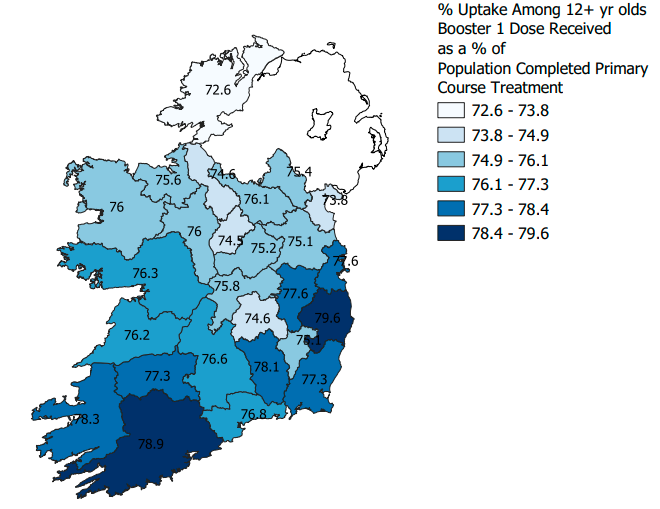 * Uptake is based on the proportion who have completed their primary course treatment
**Excludes individuals resident in Northern Ireland or where county of residence was not reported
10
Percentage COVID-19 2nd booster vaccination uptake of eligible population* by county of residence** and age group
* Uptake is based on the proportion who have completed their primary course treatment **Includes individuals resident in Northern Ireland and where county of residence was not reported
Where calculation of estimated uptake exceeds 100% due to unidentified data quality issues or where the numerator exceeds the population estimate/denominator, the uptake has been rounded to 99.9%
9
Percentage COVID-19 vaccination uptake of eligible population* for 2nd booster by county of residence among those 12+ years of age**
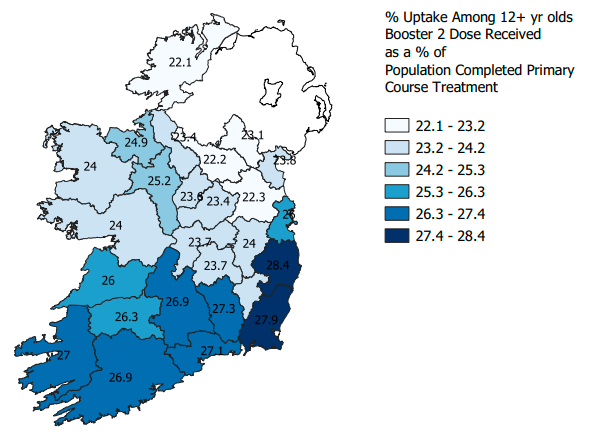 24.1
* Uptake is based on the proportion who have completed their primary course treatment
**Excludes individuals resident in Northern Ireland or where county of residence was not reported
10
Percentage COVID-19 3rd booster vaccination uptake of eligible population* by county of residence** and age group
* Uptake is based on the proportion who have completed their primary course treatment **Includes individuals resident in Northern Ireland and where county of residence was not reported
Where calculation of estimated uptake exceeds 100% due to unidentified data quality issues or where the numerator exceeds the population estimate/denominator, the uptake has been rounded to 99.9%
9
Percentage COVID-19 vaccination uptake of eligible population* for 3rd booster by county of residence among those 65+ years of age**
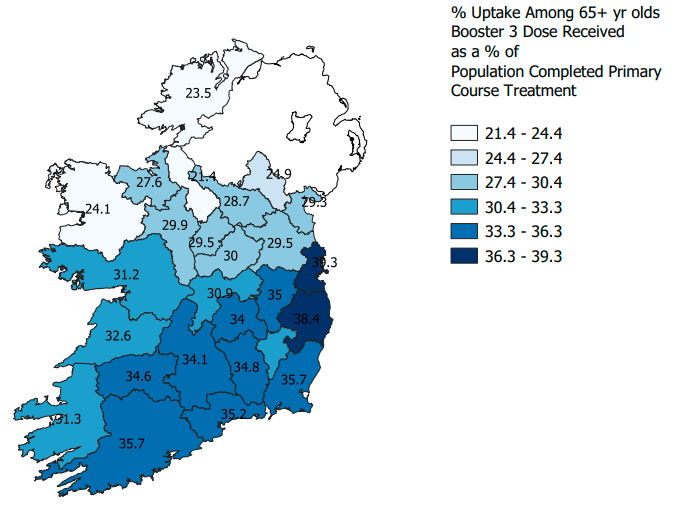 30.6
* Uptake is based on the proportion who have completed their primary course treatment
**Excludes individuals resident in Northern Ireland or where county of residence was not reported
10
Cumulative weekly uptake of most recent vaccination dose by booster vaccination status among registered and vaccinated individuals who have completed their primary course treatment(as of 29 November, 17.14pm (part of week 48, 2022))
Primary course completed (see vaccination status definition)
Percentages based on where last date vaccination date is known
Percentage PCC uptake based on CSO/HIU 2021 April 2021/H1 estimates
Percentage booster doses 1, 2, 3 uptake based on those populaton who have completed their primary course treatment only
10
Acknowledgements
Sincere thanks to the following for providing the data for this report:
National Immunisation Office (NIO)
Office of the Chief Information Officer (OCIO)
HSE Integrated Information Services (IIS) and COVAX Implementation team of Salesforce, IBM, PWC, EY
HSE procurement/acute hospitals/CHOs/vaccinating teams and administrators/IT staff
HSE Health Intelligence, Strategic Planning & Transformation Unit
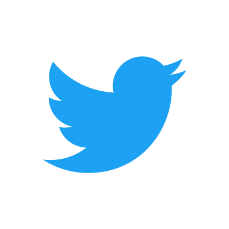 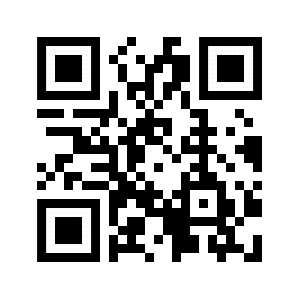 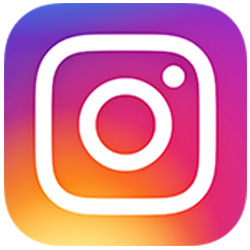 @hpscireland
@hpscireland
www.hpsc.ie
11